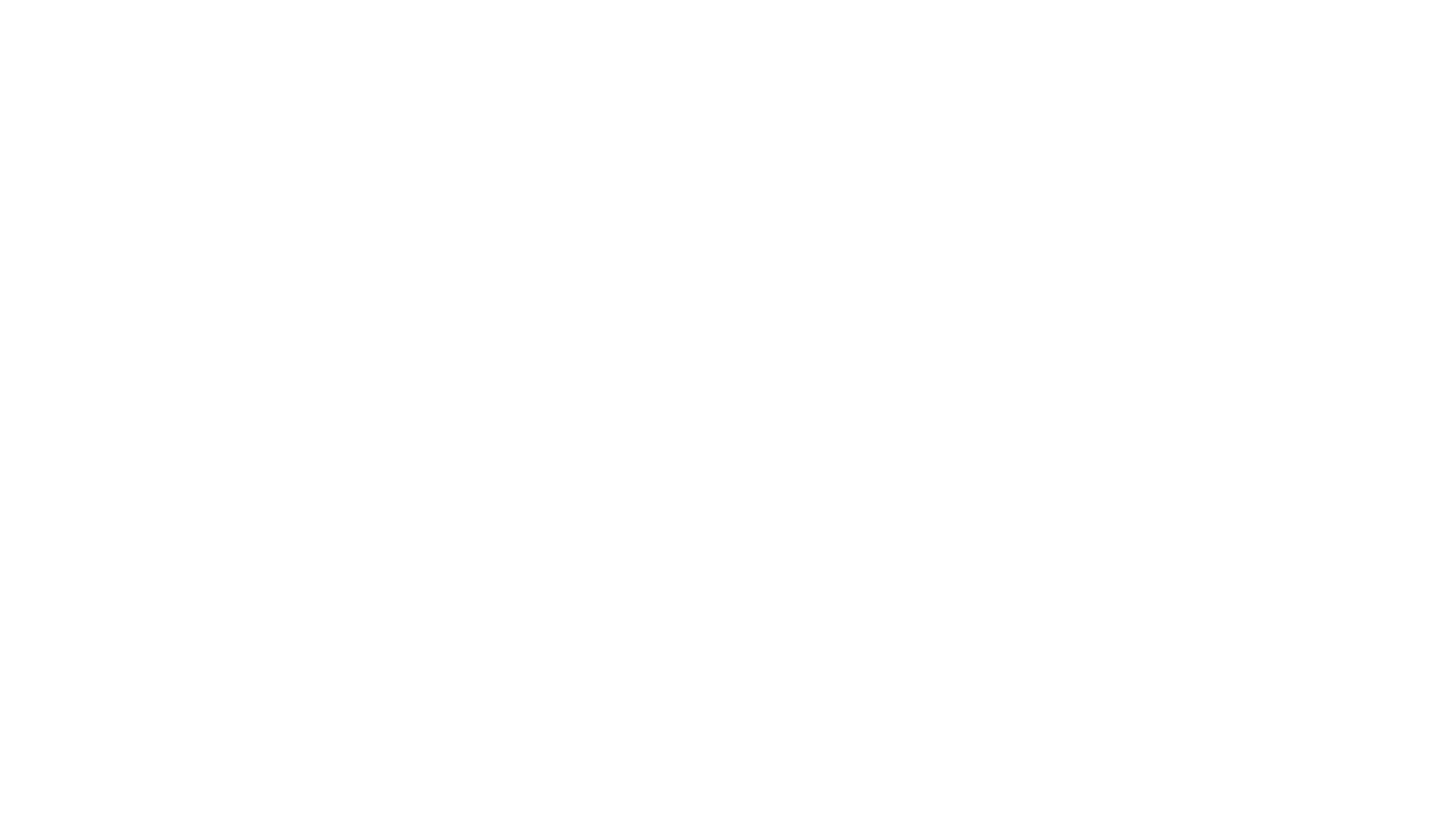 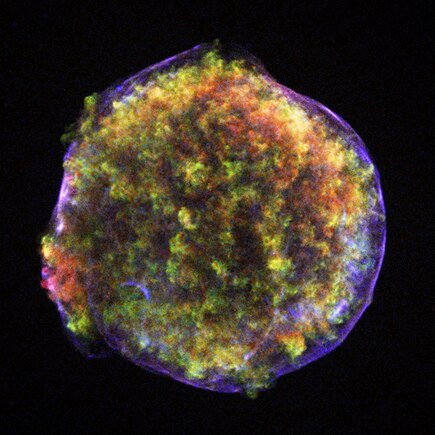 Nuclear/element production by supernovae, measured by X-ray spectra
Jakob Hansen
Supervisor Denis Leahy
https://en.wikipedia.org/wiki/SN_1572
Talking Points
Supernova remnants: What are they? And why do we care about them
How we measured  elemental abundances
MY research.
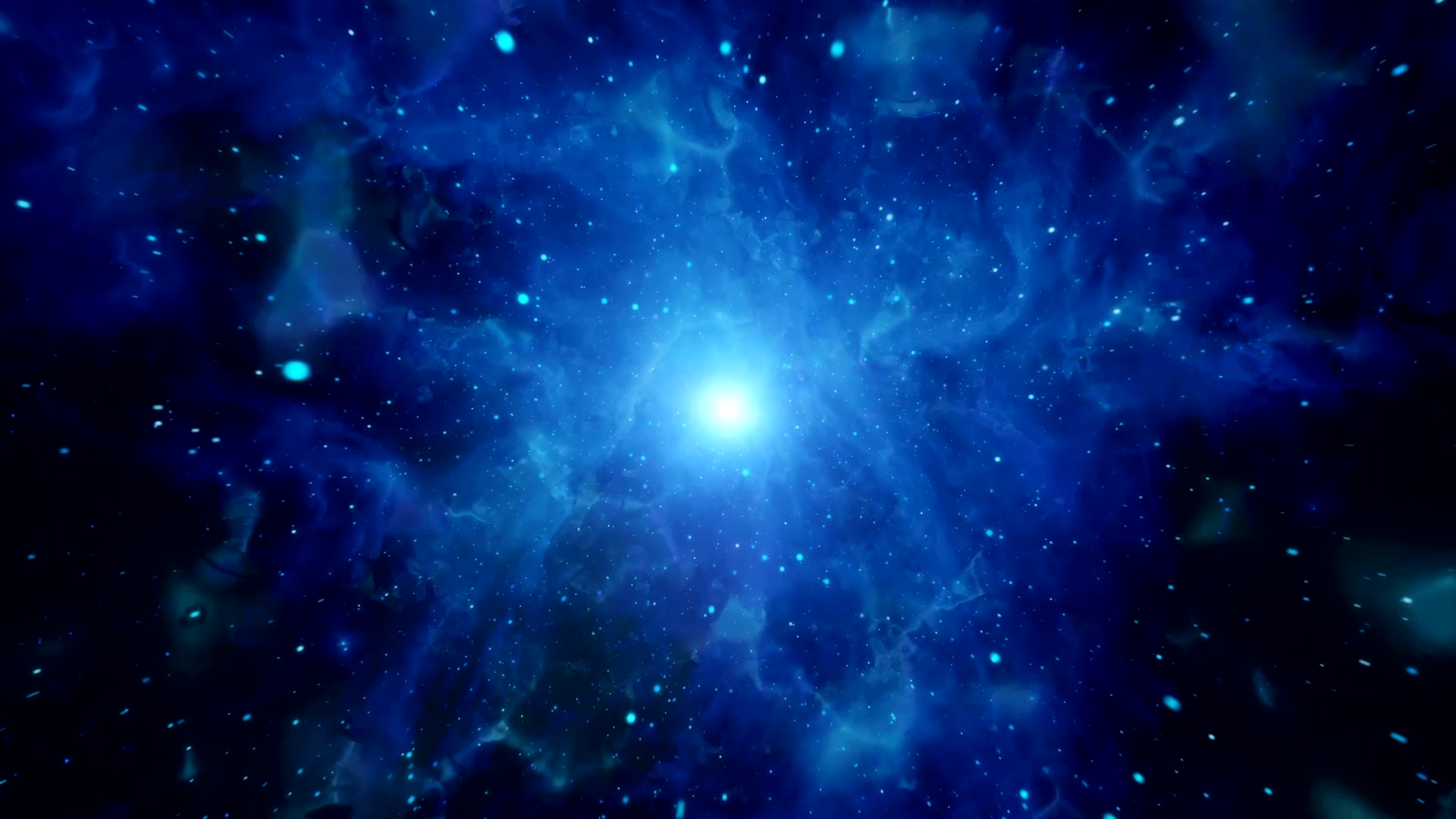 Supernova remnants: What are they? And why do we care about them
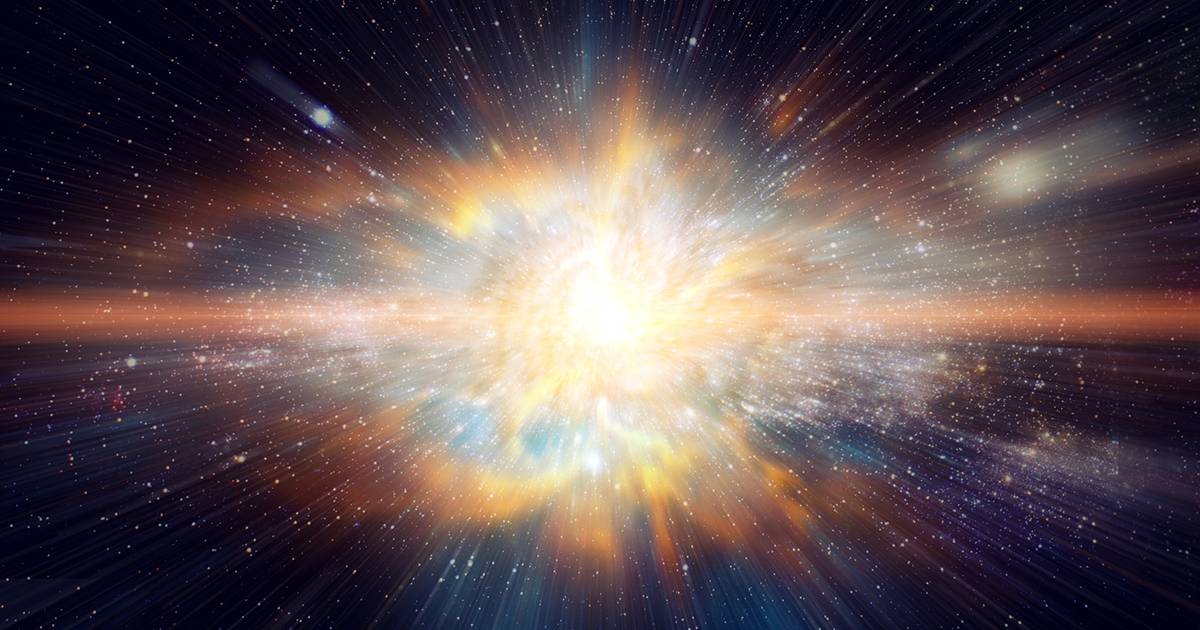 Supernova
Death of large stars or white dwarfs
Massive explosion 
Creation of heavy elements
https://www.skyatnightmagazine.com/space-science/when-stars-collapse-what-is-a-supernova
[Speaker Notes: Consider type 1a supernova]
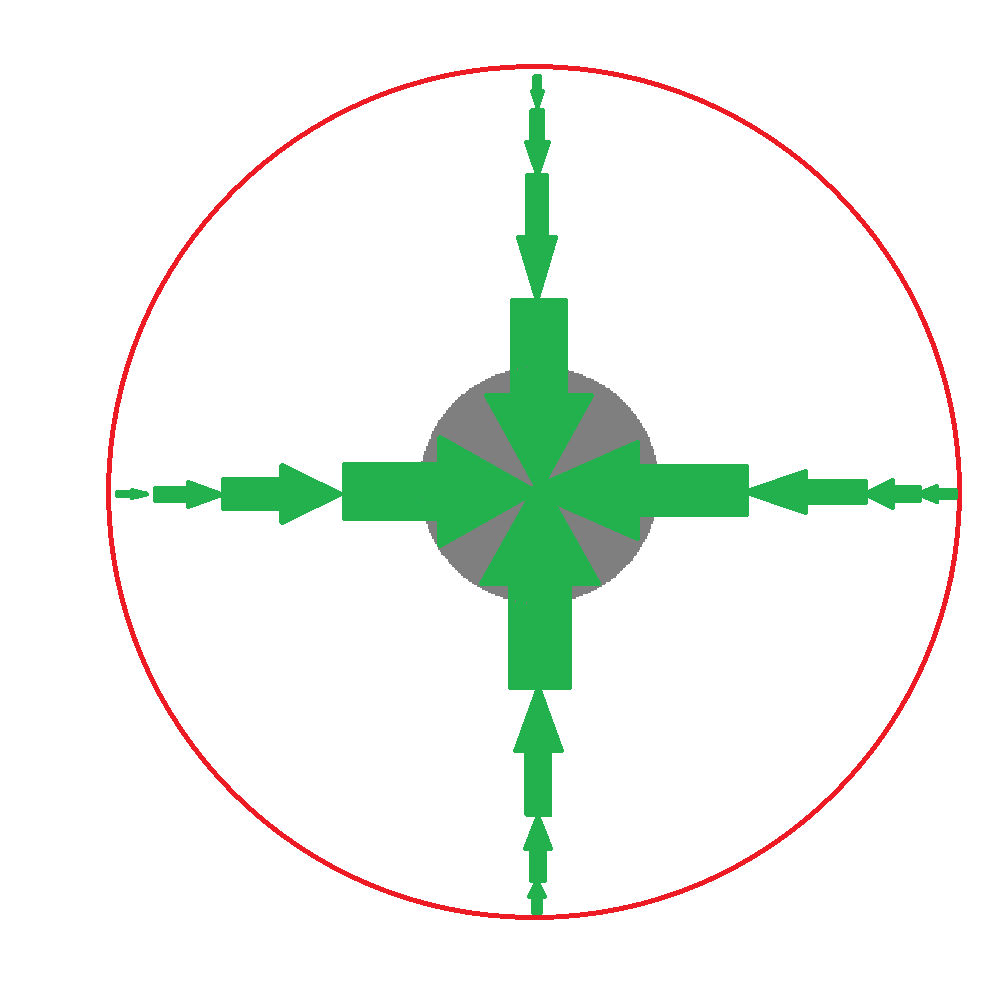 Contraction
[Speaker Notes: Some of the elements created in fusion Si, O and C  come mainly fusion, gets converted to over elements. Shock burn]
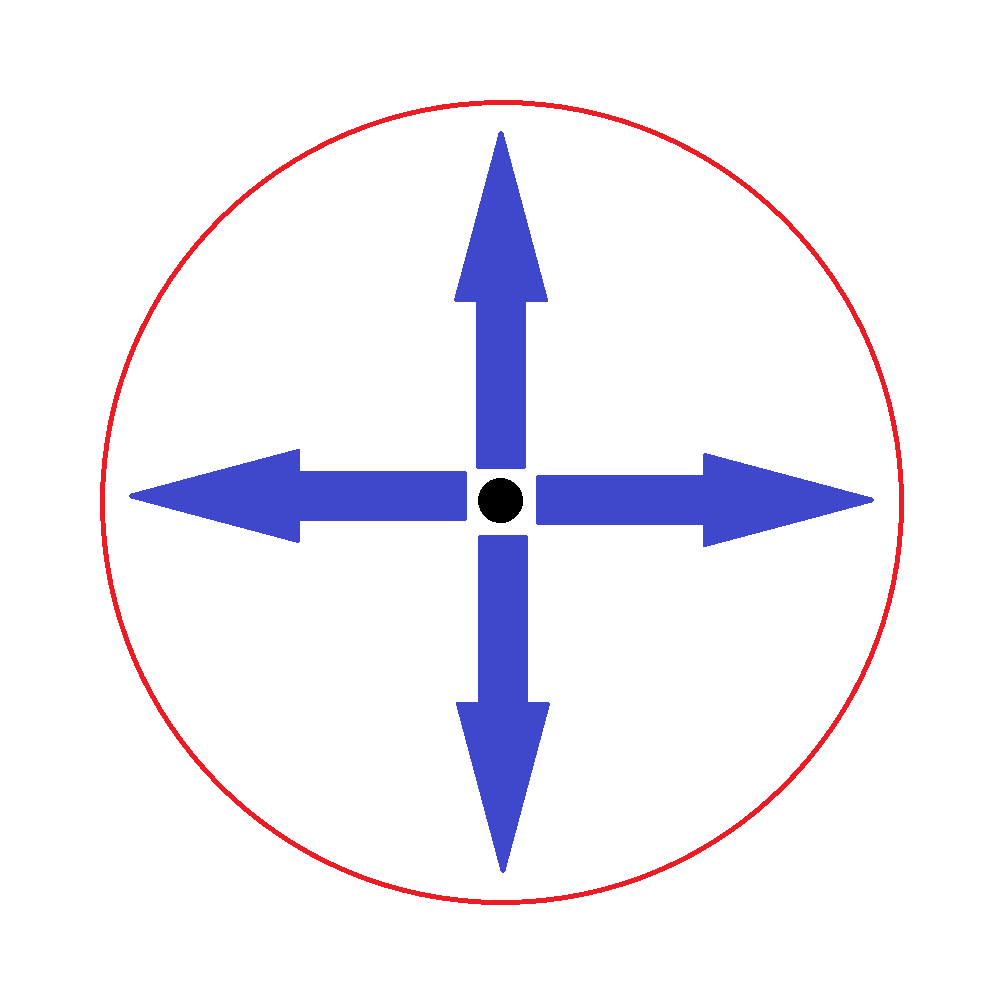 Reaction
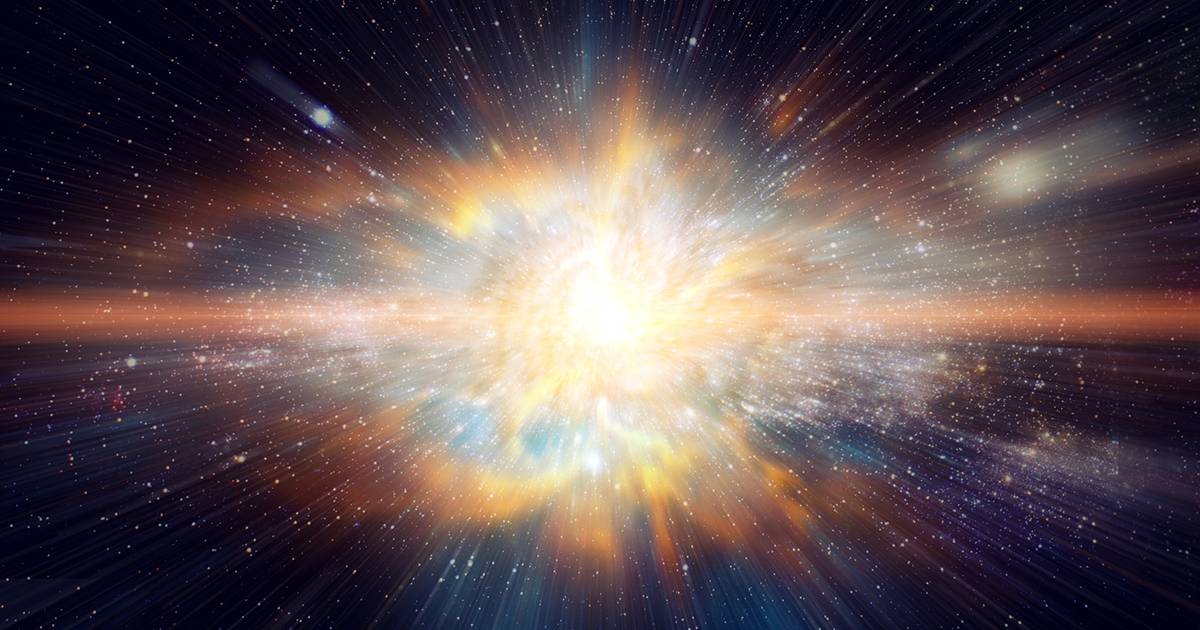 Supernova
Death of large stars or white dwarfs
Massive explosion 
Creation of heavy elements
https://www.skyatnightmagazine.com/space-science/when-stars-collapse-what-is-a-supernova
Supernova remnants
Forward and reverse shocks
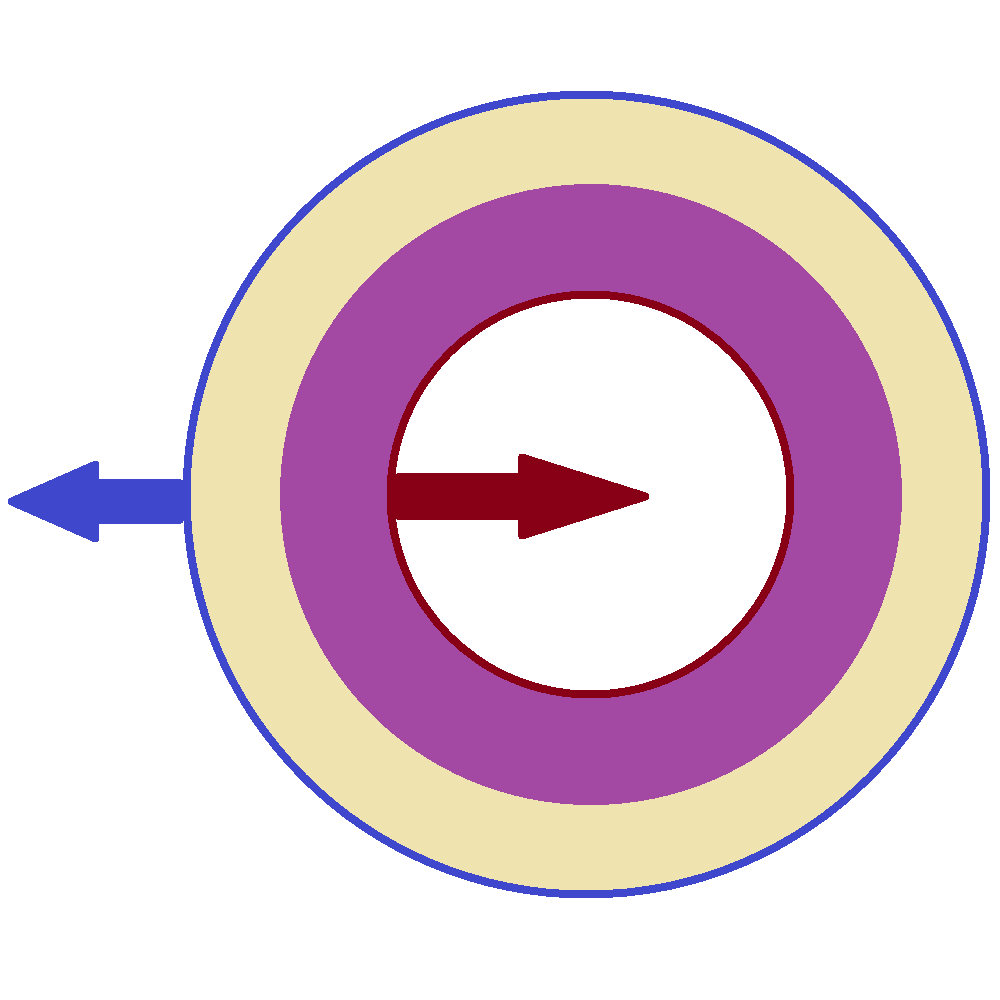 Two shocks
One into ISM, one into material from star
Emission between shocks
Little to no hydrogen in purple region
[Speaker Notes: Inside is cold]
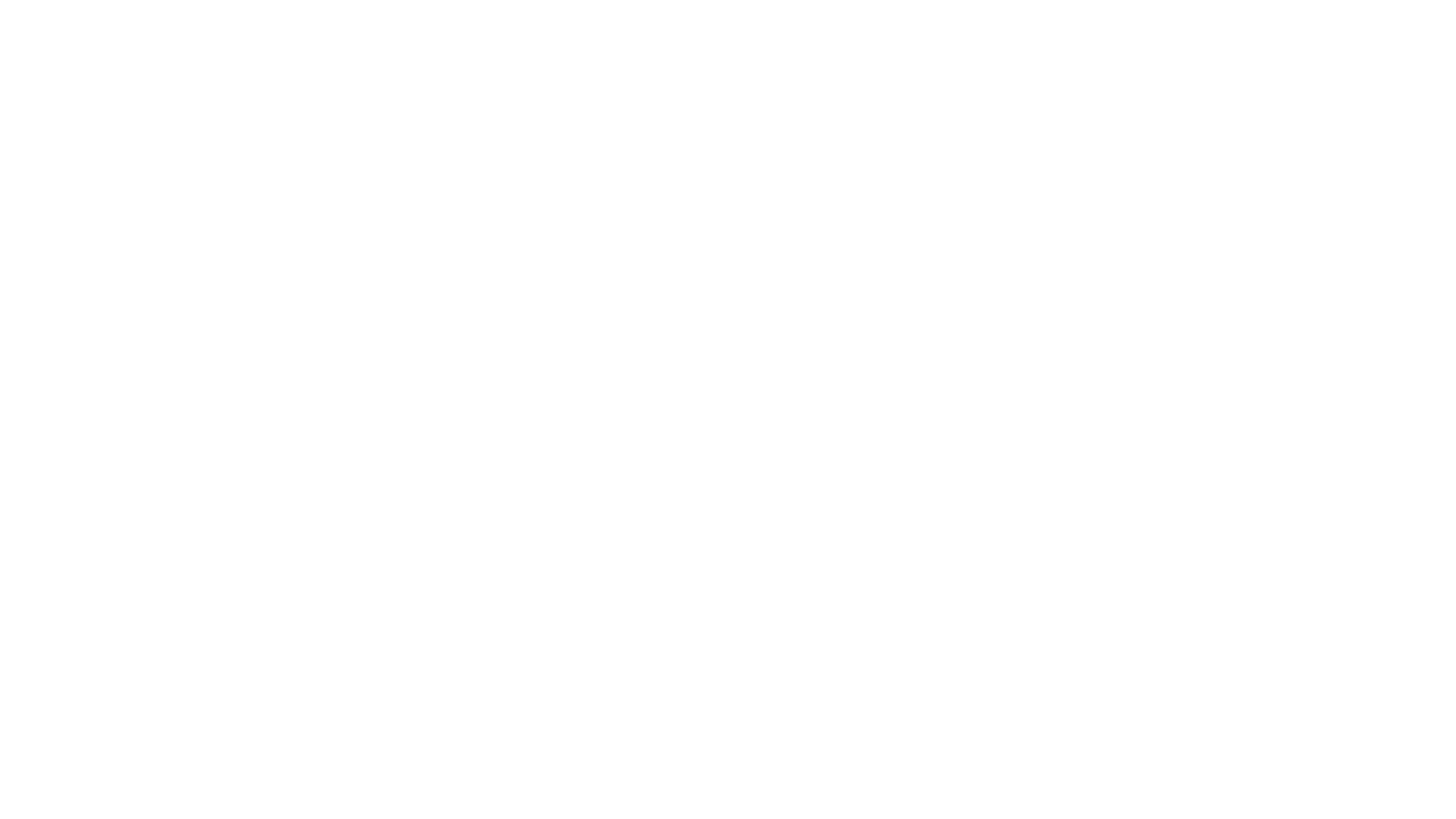 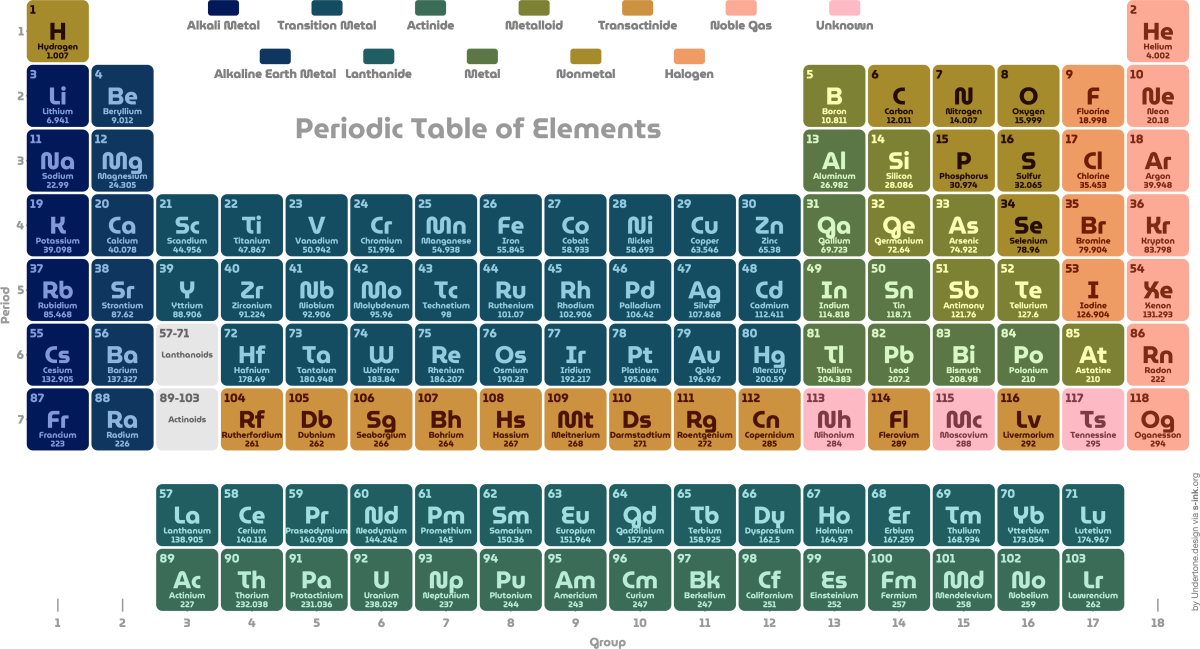 How we measured  elemental abundances
X-ray Spectroscopy
https://s-ink.org/periodic-table-of-elements
X-ray spectrum
Photon between 50 to 50,000 time more energetic than visible light
Typical studies focus of around 1-10keV (1.2-0.12 nm)
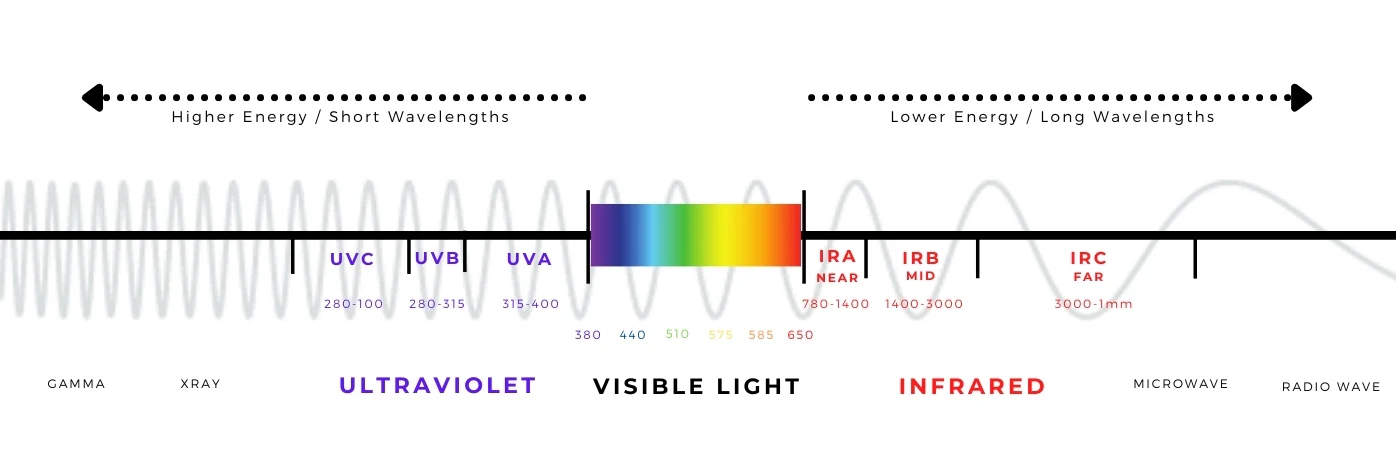 https://healthlighting.com/blogs/lighting-guide/guide-to-the-spectrum-of-light
X-spec
Calculates model spectrum and fits to observations
Uses solar amounts of hydrogen
Gives abundances from the model spectrum
Spectrum from:. Zhou, S.-C. Leung, Z. Li, K. Nomoto, J. Vink, and Y. Chen. Chemicalabundances in sgr a east: Evidence for a type iax supernova remnant. TheAstrophysical Journal, 908(1):31, Feb. 2021.
MY research
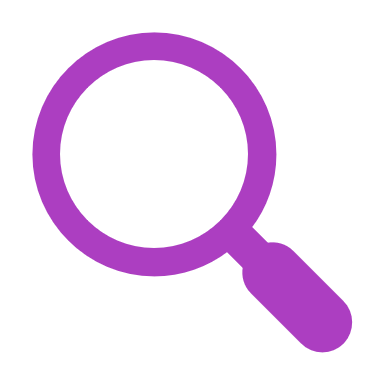 Hydrogen assumption
Little to no hydrogen in inner region
Region between shocks responsible for emission
X-spec uses approximately solar hydrogen abundances
X-spec underestimates element abundances
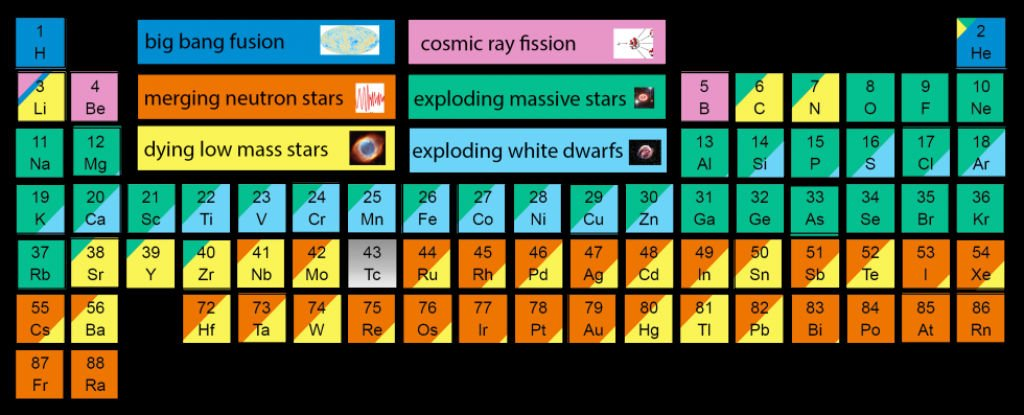 https://novohydrogen.com/hydrogen-101/
[Speaker Notes: Change image]
Electron/Hydrogen density density
The process
Key points